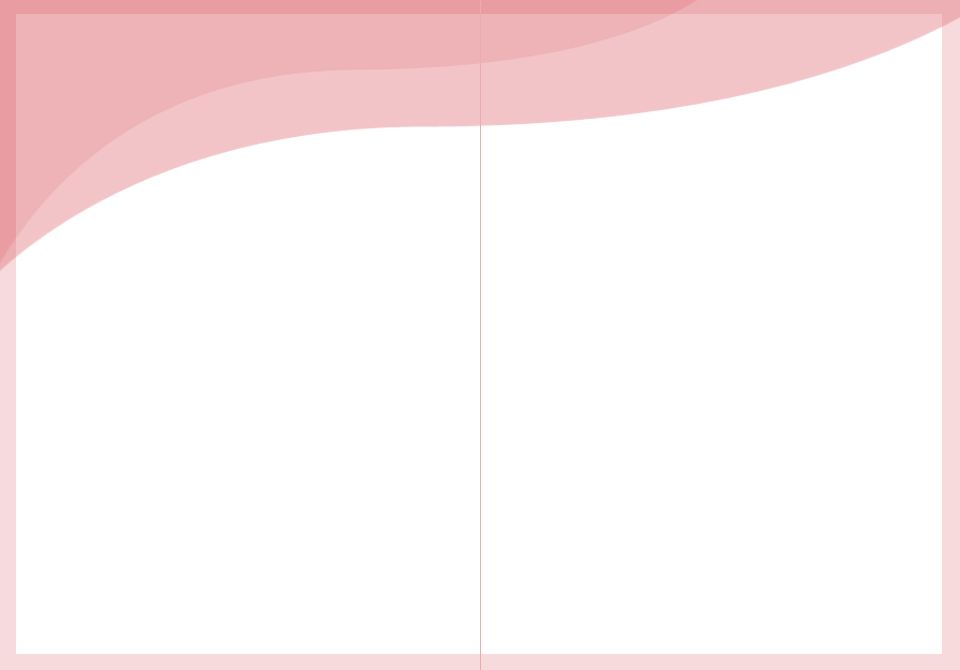 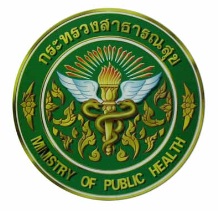 กองทุนสำรองเลี้ยงชีพสำหรับพนักงานกระทรวงสาธารณสุข
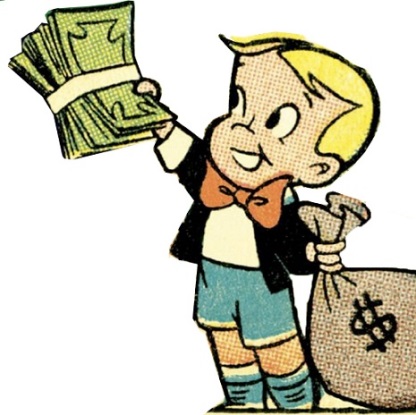 กองทุนสำรองเลี้ยงชีพสำหรับพนักงานกระทรวงสาธารณสุข
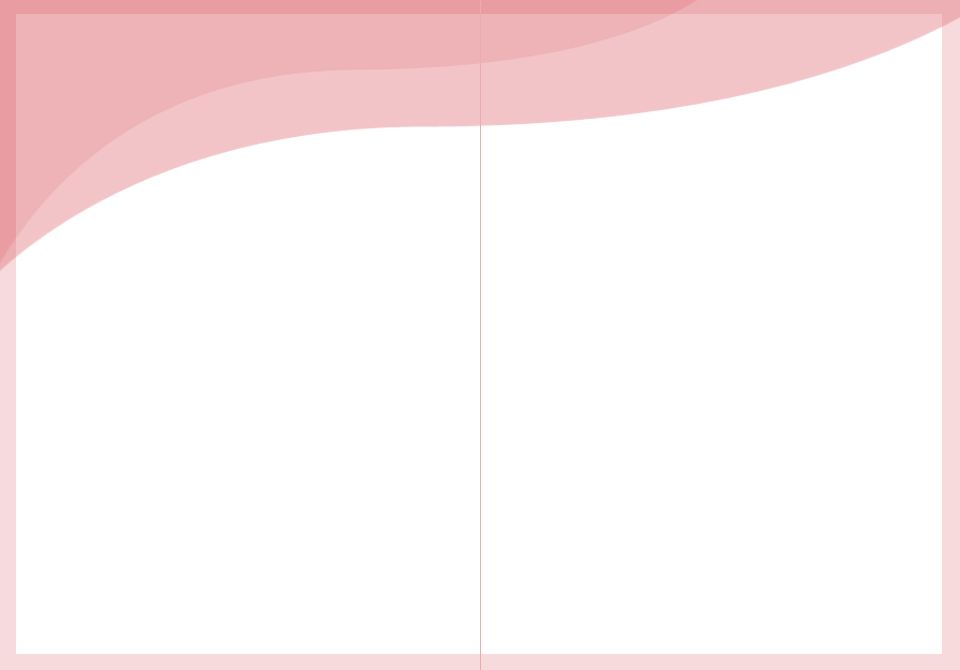 กองทุนสำรองเลี้ยงชีพ คืออะไร ....
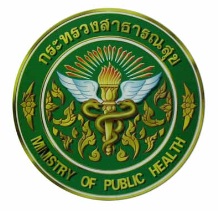 คือ....กองทุนที่สำรองไว้เพื่อเลี้ยงชีพ เมื่อต้องออกจากงาน หรือ เกษียณอายุ
คือ...เป็นเงินออมประเภทผูกพันระยะยาว (Contractual Saving)
คือ...เป็นเงินที่นายจ้าง  และ  ลูกจ้าง ร่วมกันจัดตั้งขึ้น
คือ...จัดตั้งขึ้นด้วยความสมัครใจ
คือ...ต้องจดทะเบียนกับนายทะเบียนกองทุน  สำนักงาน ก.ล.ต.
คือ...ชื่อกองทุนต้องขึ้นต้นด้วย “กองทุนสำรองเลี้ยงชีพ.....ซึ่งจดทะเบียนแล้ว”
คือ...ประกอบด้วยเงินจาก 1. เงินสะสมของลูกจ้าง ร้อยละ 2 ของค่าจ้าง
                     2. เงินสะสมของนายจ้าง ร้อยละ เท่ากับ หรือ  
                       มากกว่าเงินสะสมของลูกจ้าง
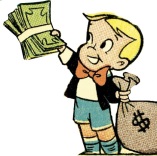 กองทุนสำรองเลี้ยงชีพสำหรับพนักงานกระทรวงสาธารณสุข
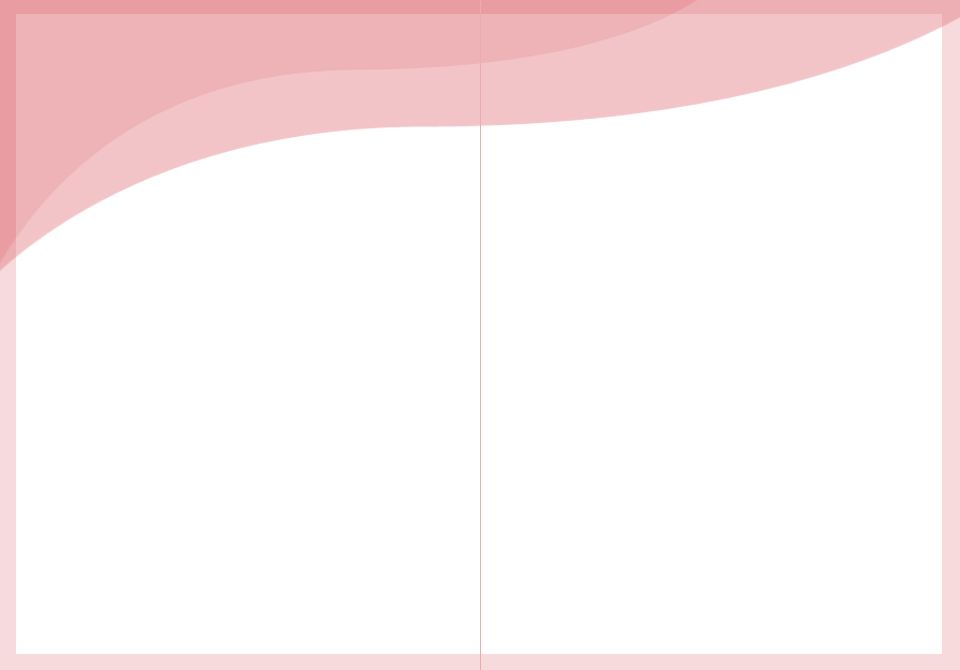 ประโยชน์ของพนักงานกระทรวงฯ เมื่อเป็นสมาชิก ....
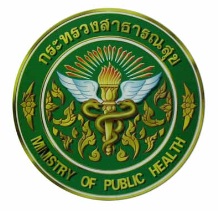 1. เสมือนได้รับค่าจ้างเพิ่มขึ้นจากเงินสมทบที่นายจ้างจ่ายให้
2. เป็นสวัสดิการเงินที่ได้เพิ่มขึ้นเมื่อออกจากงานหรือเกษียณอายุ
3. เป็นหลักประกันให้กับชีวิตและครอบครัวกรณีทุพพลภาพหรือเสียชีวิต
4. เป็นกองทุนได้รับความคุ้มครองตามกฎหมาย
5. เป็นโอกาสออมเงินให้กับตนเองและครอบครัว
6. เงินออมอยู่ภายใต้การบริหารของมืออาชีพ/เป็นเจ้าของบัญชีตัวเอง
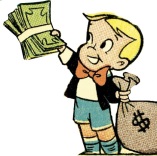 กองทุนสำรองเลี้ยงชีพสำหรับพนักงานกระทรวงสาธารณสุข
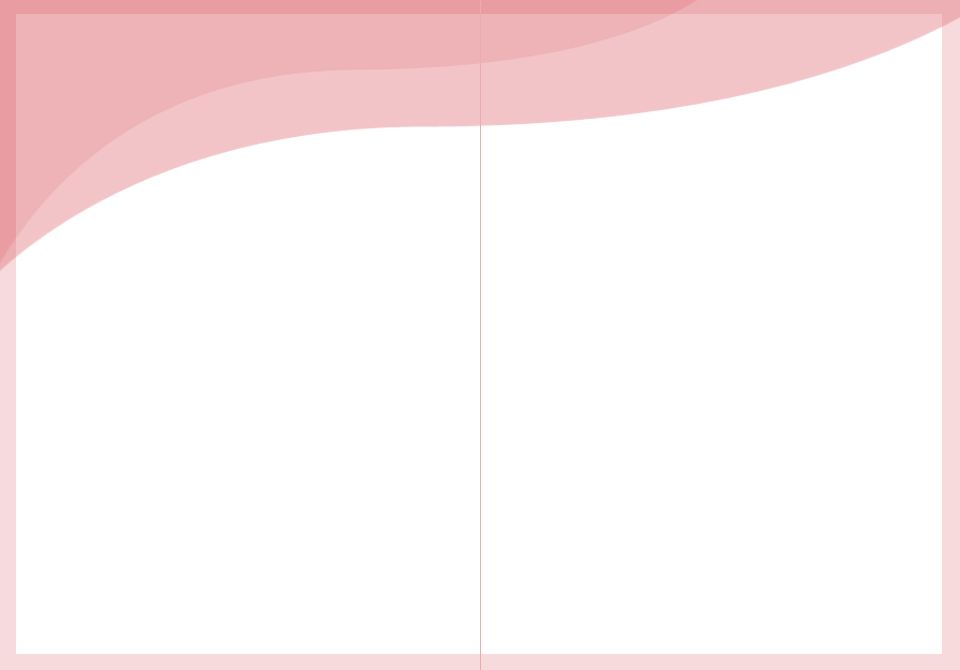 หลักเกณฑ์การนำส่งเงินสะสมและเงินสมทบ
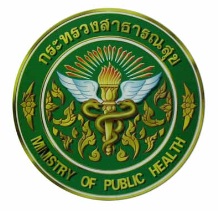 เงินสะสม ลูกจ้าง หักร้อยละ 2 ของค่าจ้างก่อนหักภาษี
เงินสมทบ นายจ้าง ร้อยละ 2 ของค่าจ้างก่อนหักภาษี
หน่วยงานต้องนำส่งเงินเข้ากองทุนภายใน 3 วันทำการ นับแต่วันที่มีการจ่ายค่าจ้าง  พร้อมนำส่งเอกสารและรายละเอียดต่างๆ ตามที่กองทุนกำหนด
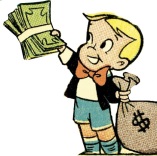 กองทุนสำรองเลี้ยงชีพสำหรับพนักงานกระทรวงสาธารณสุข
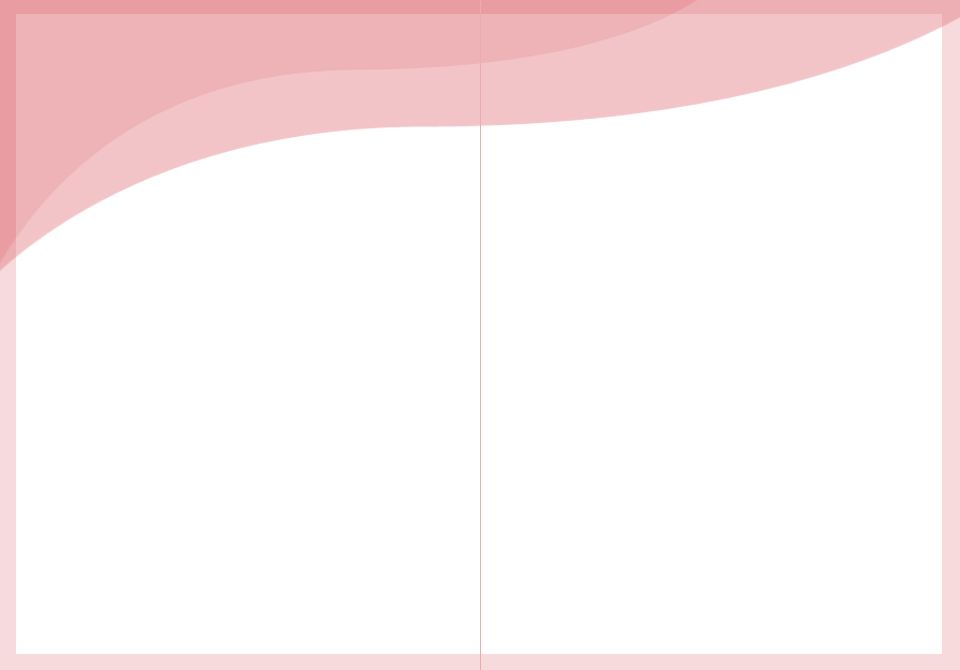 การนำส่งเงินเข้ากองทุนฯ
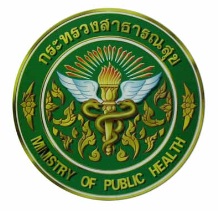 กรณีที่ 1 ภายในสิ้นเดือน 
ตัวอย่าง จ่ายค่าจ้างวันที่ 28 ก.ย.59 จ่ายเงินเข้ากองทุน 30 ก.ย.59
กรณีที่ 2 หลังสิ้นเดือน แต่ไม่เกิน 3 วันทำการ 
ตัวอย่าง จ่ายค่าจ้างวันที่ 30 ก.ย.59 จ่ายเงินเข้ากองทุน 4 ต.ค.59
(1-2 ต.ค. เป็นวันหยุด)
กรณีที่ 3 หลังสิ้นเดือน เกินกว่า 3 วันทำการ 
ตัวอย่าง จ่ายค่าจ้างวันที่ 5 ต.ค.59 จ่ายเงินเข้ากองทุน 7 ต.ค.59
สิ้นเดือน  หมายถึง  วันทำการวันสุดท้ายของเดือน  นั้น
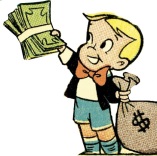 กองทุนสำรองเลี้ยงชีพสำหรับพนักงานกระทรวงสาธารณสุข
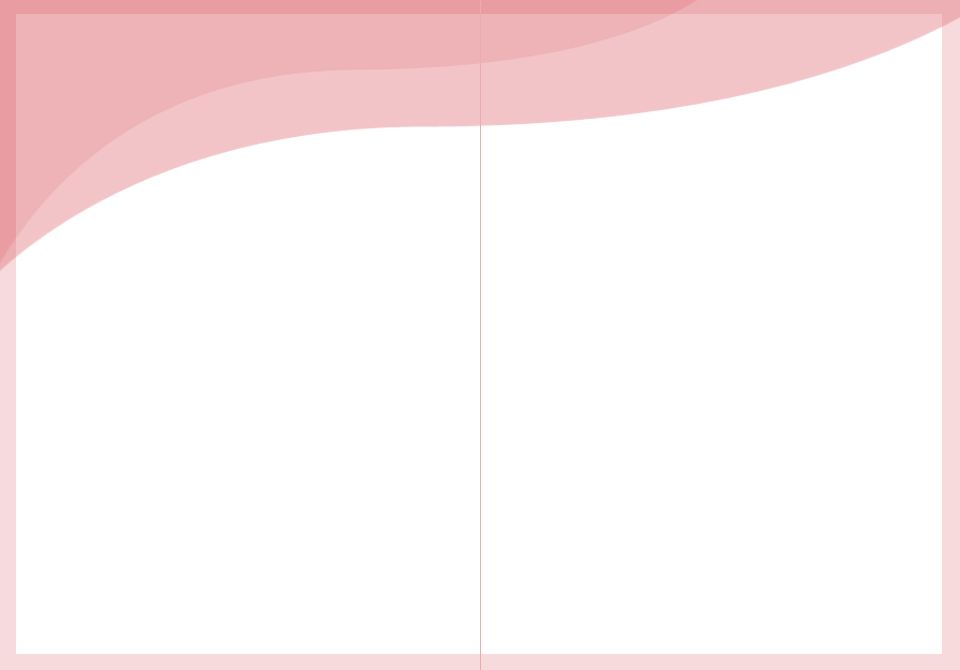 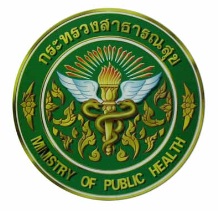 กรณีหน่วยงาน/หน่วยบริการ  นำส่งเงินเข้ากองทุนล่าช้า
เกินกว่า 3 วันทำการ นับจากสิ้นเดือน  จะถูกปรับในอัตราร้อยละ
5 ของยอดเงินนั้น ๆ
หากหน่วยงาน/หน่วยบริการใด จ่ายค่าจ้างให้กับ พกส.หลังสิ้นเดือน  ในวันใด  ต้องทำหนังสือแจ้งบริษัทจัดการทราบ  และต้องนำส่งเงินเข้ากองทุนภายใน 3 วันทำการ  ตั้งแต่วันที่จ่ายค่าจ้าง (เพื่อไม่ต้องเสียค่าปรับ)
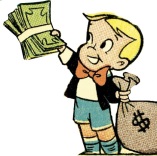 กองทุนสำรองเลี้ยงชีพสำหรับพนักงานกระทรวงสาธารณสุข
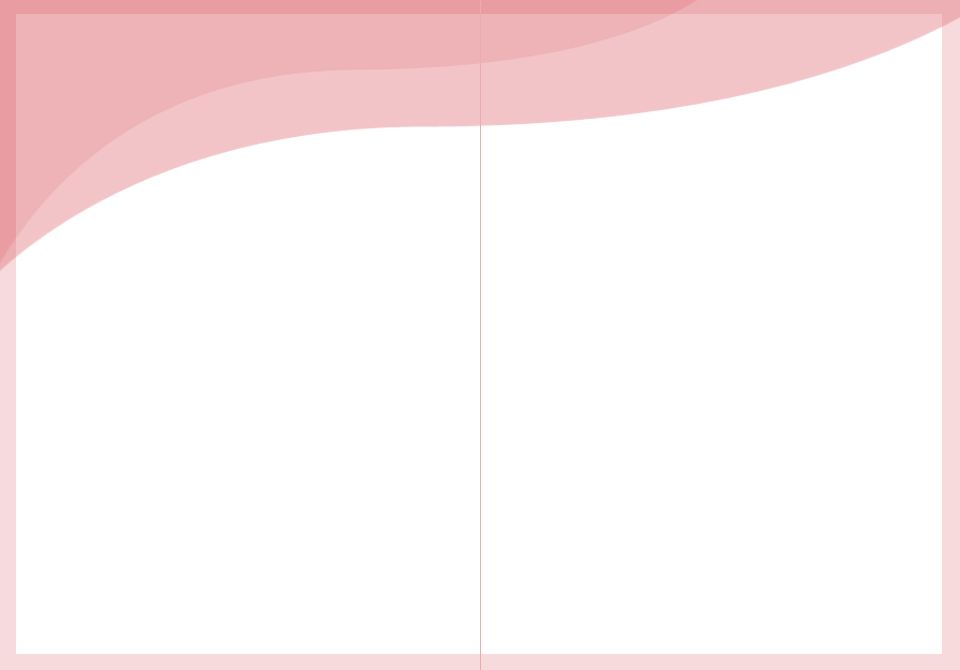 ผู้รับผิดชอบกองทุนสำรองเลี้ยงชีพ...?
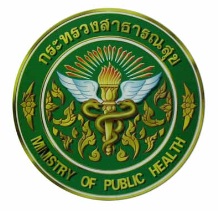 ผู้รับผิดชอบในการรับสมัครสมาชิก การส่งเงินสมทบกองทุนฯ จนถึงการลาออก ตาย เกษียณ 
คือ งานการเงิน + งานการเจ้าหน้าที่  
ของโรงพยาบาลทุกแห่ง หัวหน้าสถานีอนามัยที่มีสมาชิก พกส.สมัครเป็นสมาชิกกองทุนสำรองเลี้ยงชีพ
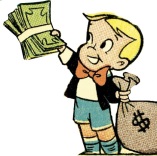 กองทุนสำรองเลี้ยงชีพสำหรับพนักงานกระทรวงสาธารณสุข
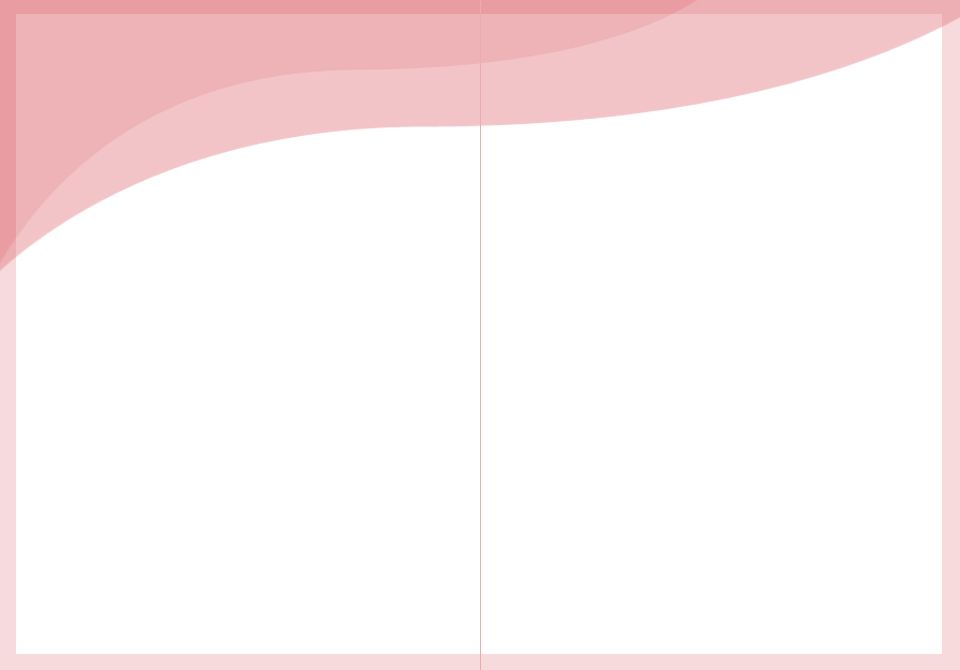 ข้อ 7.5 กองทุนจะไม่จ่ายเงินสมทบและผลประโยชน์ของเงินสมทบกรณีสมาชิกถูกนายจ้างเลิกจ้างในกรณีหนึ่งกรณีใด ดังต่อไปนี้
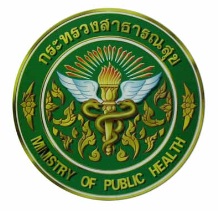 1. ทุจริตต่อหน้าที่ราชการหรือกระทำความผิดอาญาโดยเจตนา     แก่นายจ้าง
2. ประมาทเลินเล่อเป็นเหตุให้นายจ้างได้รับความเสียหายอย่างร้ายแรง
3. จงใจทำให้นายจ้างได้รับความเสียหายอย่างร้ายแรง
4. ฝ่าฝืนข้อบังคับเกี่ยวกับการทำงานหรือระเบียบหรือวินัยหรือคำสั่งของ
  นายจ้างอันชอบด้วยกฎหมายและเป็นธรรมในเรื่องที่เป็นความผิดอย่าง
  ร้ายแรง
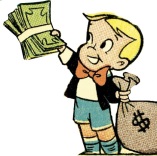 กองทุนสำรองเลี้ยงชีพสำหรับพนักงานกระทรวงสาธารณสุข
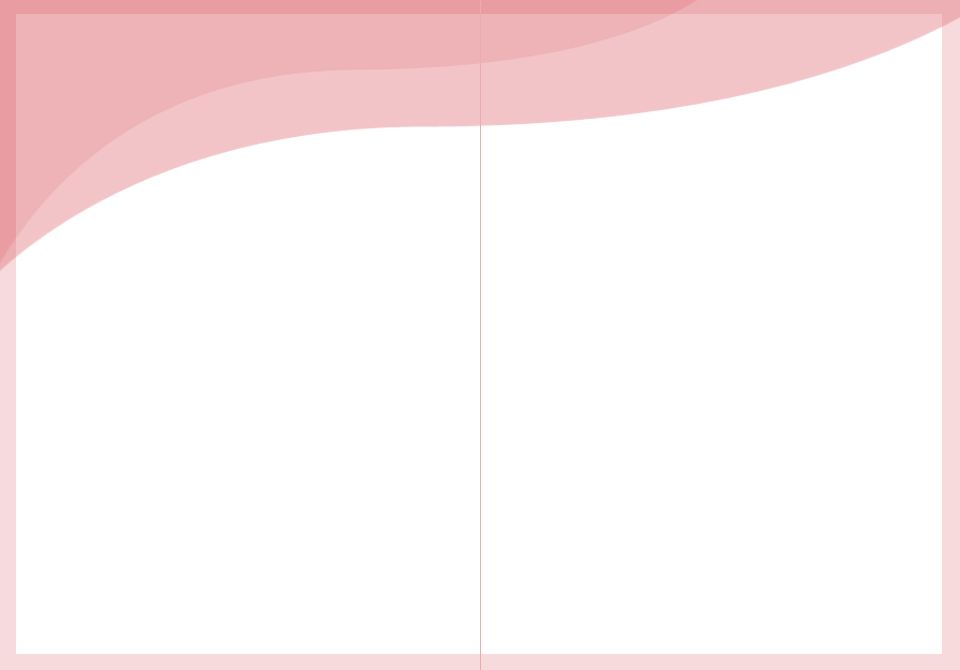 ข้อ 7.6 การสิ้นสมาชิกภาพของสมาชิกกรณีดังต่อไปนี้ กองทุนจะจ่ายเงินสมทบและผลประโยชน์ของเงินสมทบทั้งจำนวน
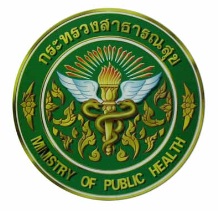 1. ตาย
2. ทุพพลภาพถาวร
3. อายุครบหกสิบปี
4. ไร้ความสามารถ
5. เสมือนไร้ความสามารถ
6. นายจ้างถอนตัวออกจาก      การเป็นนายจ้างในกองทุน
7. กองทุนเลิก
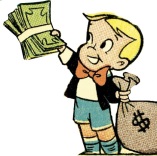 กองทุนสำรองเลี้ยงชีพสำหรับพนักงานกระทรวงสาธารณสุข
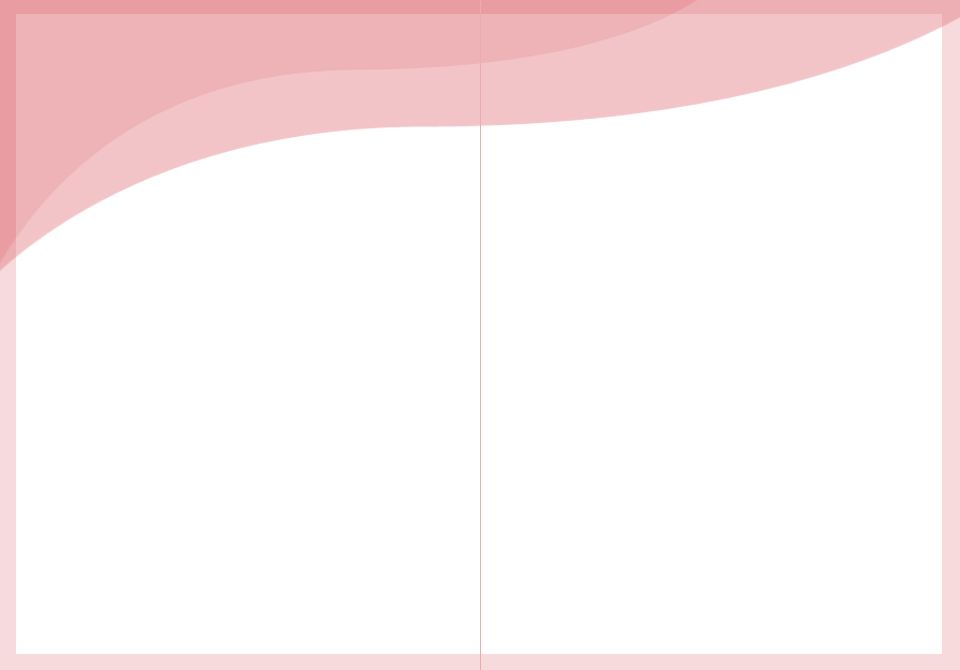 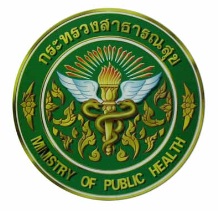 เมื่อสิ้นสมาชิกภาพด้วยสาเหตุอื่นนอกจากเหตุตามที่ได้ระบุไว้ในข้อ 7.5 และข้อ 7.6 กองทุนจะจ่ายเงินสมทบและผลประโยชน์เงินสมทบ ตามหลักเกณฑ์ ดังต่อไปนี้
อายุสมาชิกภาพ		             เงินสมทบและ                                             ผลประโยชน์ของเงินสมทบ (ร้อยละ)
ไม่ถึง 1 ปี					0
ตั้งแต่ 1 ปี แต่ไม่ถึง 2 ปี				20
ตั้งแต่ 2 ปี แต่ไม่ถึง 3 ปี				40
ตั้งแต่ 3 ปี แต่ไม่ถึง 4 ปี				60
ตั้งแต่ 1 ปี แต่ไม่ถึง 5 ปี				80
ตั้งแต่ 5 ปี ขึ้นไป					100
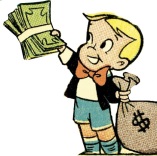 กองทุนสำรองเลี้ยงชีพสำหรับพนักงานกระทรวงสาธารณสุข
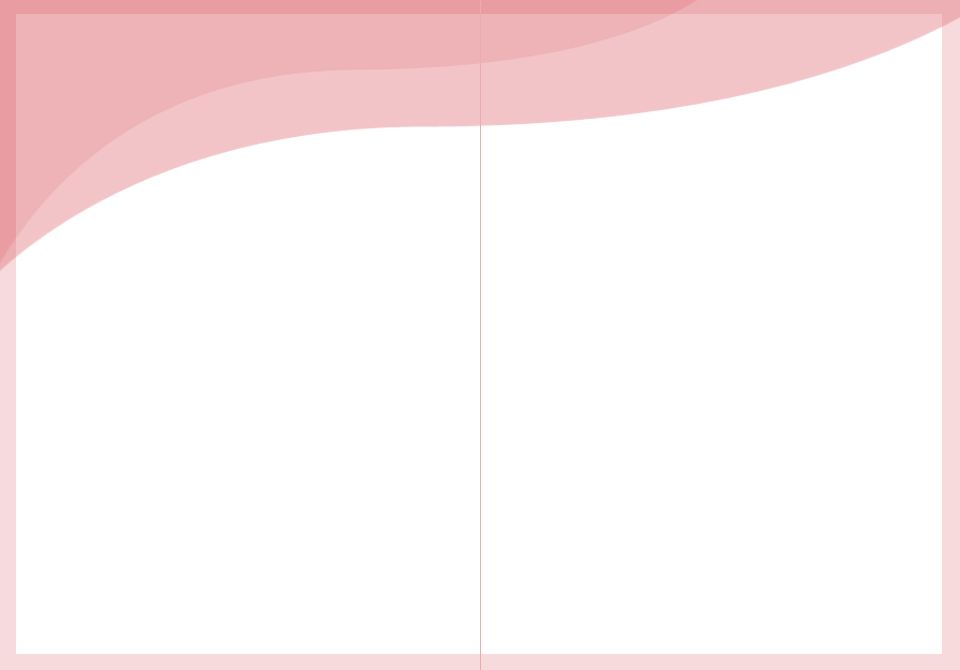 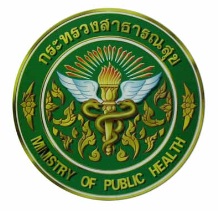 เริ่มหักเงินกองทุนฯ  
เดือนกันยายน  2559  เป็นต้นไป
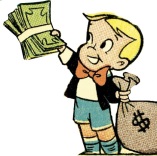 กองทุนสำรองเลี้ยงชีพสำหรับพนักงานกระทรวงสาธารณสุข
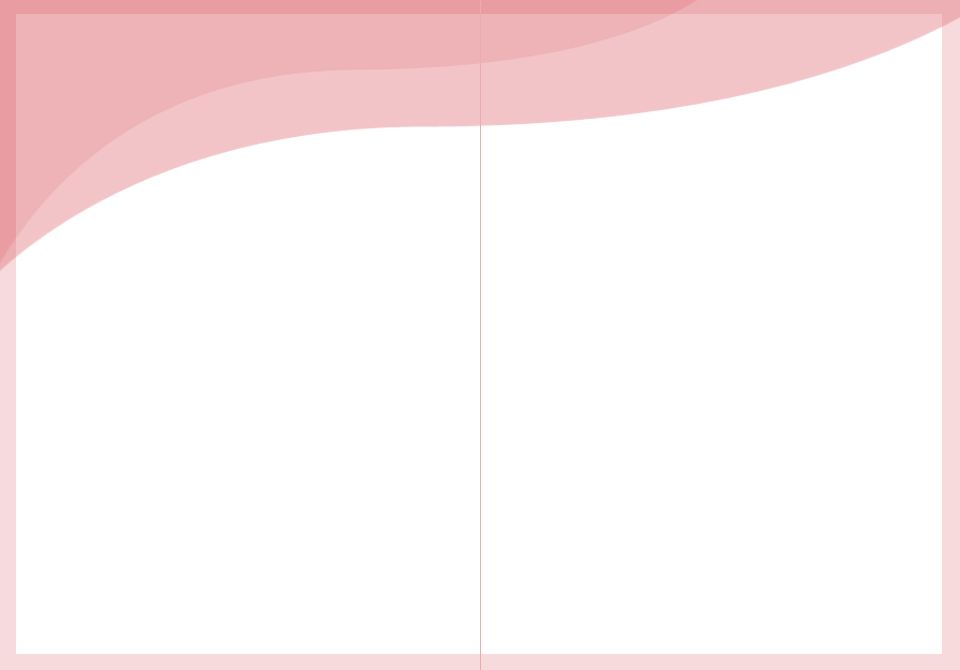 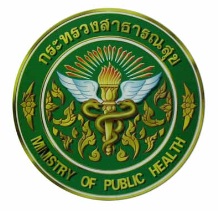 สรุปจำนวนสมาชิกสมัครกองทุนสำรองเลี้ยงชีพพนักงานกระทรวงสาธารณสุข ณ วันที่ 19 กุมภาพันธ์ 2559
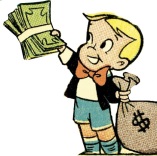 กองทุนสำรองเลี้ยงชีพสำหรับพนักงานกระทรวงสาธารณสุข
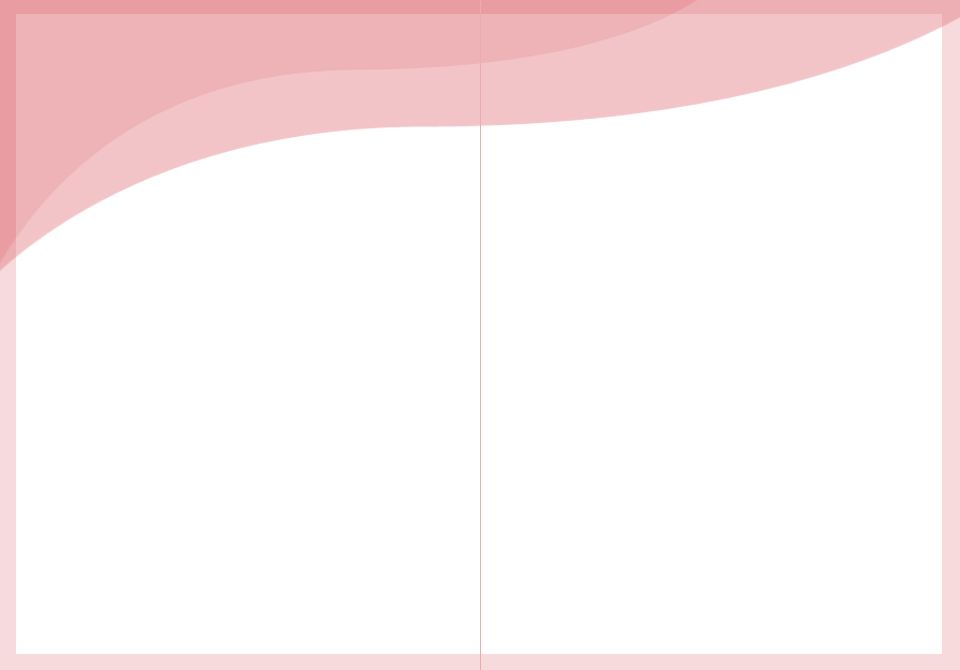 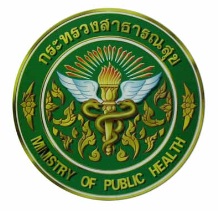 ผู้ใดสนใจสมัครเป็นสมาชิกกองทุนสำรองเลี้ยงชีพ พกส.
สามารถสอบถามรายละเอียด  และสมัครสมาชิกกองทุน ฯ ได้ที่
ต้นสังกัดของท่าน
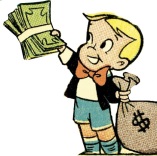 กองทุนสำรองเลี้ยงชีพสำหรับพนักงานกระทรวงสาธารณสุข